Abstract Title (example 2)
S. ShimizuA, and Y. IwasaA,B
ARIKEN CEMS, BUniversity of Tokyo
TRANSPORTATION
WAY TO THE VENUE
From Airport to the venue
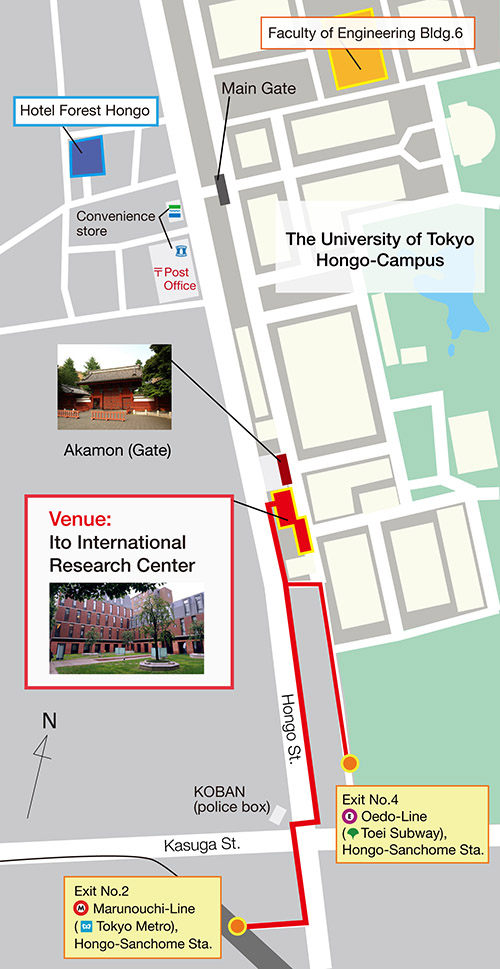 The conference venue ( Ito International Research Center) is
8 minutes walk  from Hongo-sanchome station.
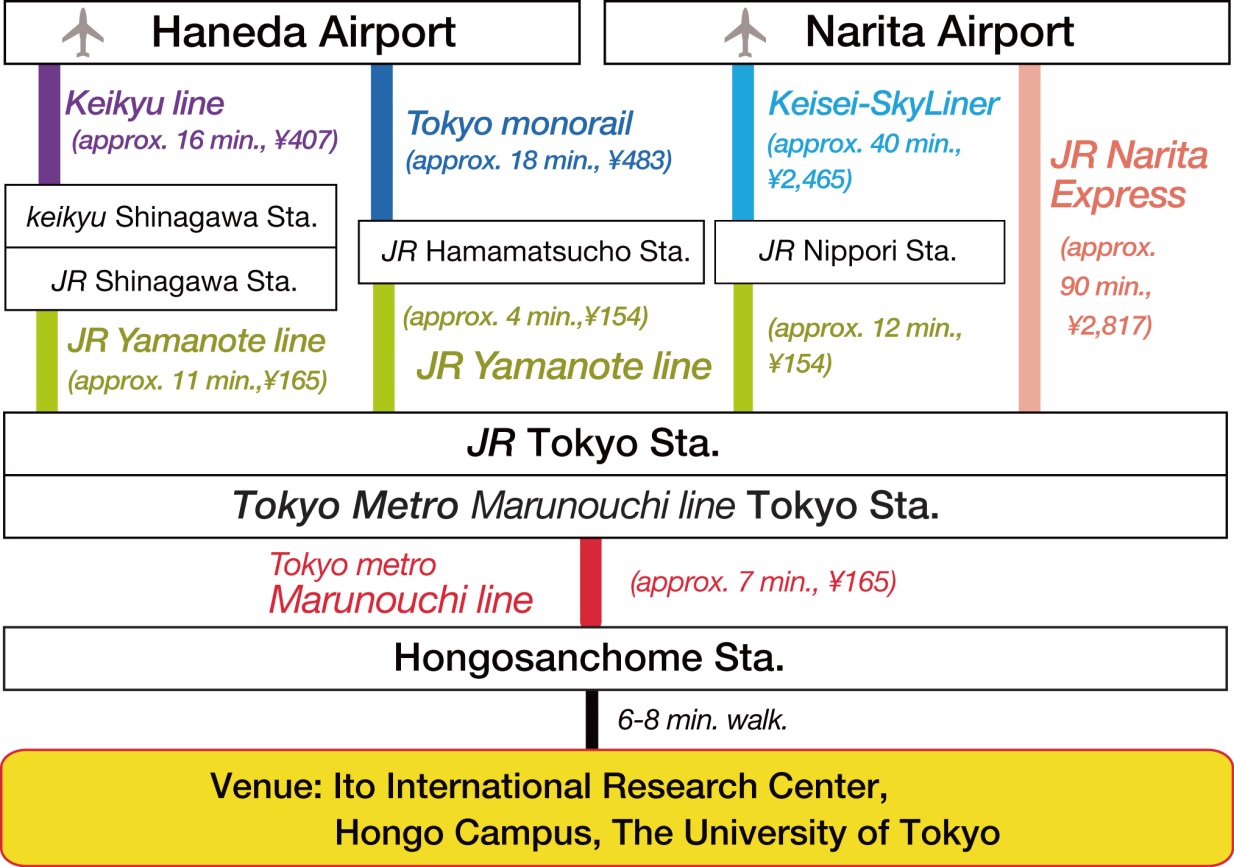